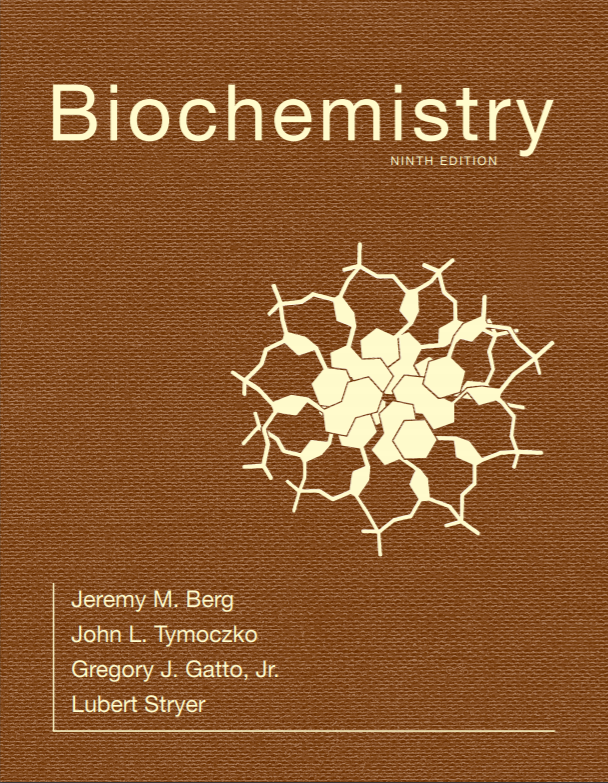 Chapter 25
Nucleotide Biosynthesis
© 2019 W. H. Freeman and Company
[Speaker Notes: Corresponding Chapters: 1, 2, 8, 9, 10]
CHAPTER 25 Nucleotide Biosynthesis
[Speaker Notes: Charles V, Holy Roman Emperor (1519–1558), who also ruled as Charles I, king of Spain (1516–1556), was one of Europe’s most powerful rulers. Under his reign, the Aztec and Inca empires of the New World fell to the Spanish. Charles V also suffered from severe gout, a pathological condition caused by the accumulation of the purine urate in the joints. This painting by Titian shows the emperor’s swollen left hand, which he rests gingerly in his lap. Recent analysis of a part of his finger, saved as a religious relic, confirms the diagnosis of gout. Xanthine oxidase (right) is the enzyme responsible for the synthesis of urate in the process of purine degradation. [(Lleft) Erich Lessing/Art Resource, NY.]]
Ch.25 Learning Objectives
By the end of this chapter, you should be able to:
Describe how pyrimidine nucleotides are synthesized.
Describe the pathway for purine nucleotide synthesis.
Explain how deoxyribonucleotides are formed.
Name the regulatory steps in nucleotide synthesis.
Identify the pathological conditions resulting from impaired nucleotide synthesis.
Ch.25 Outline
25.1 The Pyrimidine Ring Is Assembled de Novo or Recovered by Salvage Pathways
25.2 Purine Bases Can Be Synthesized de Novo or Recycled by Salvage Pathways
25.3 Deoxyribonucleotides Are Synthesized by the Reduction of Ribonucleotides Through a Radical Mechanism
25.4 Key Steps in Nucleotide Biosynthesis Are Regulated by Feedback Inhibition
25.5 Disruptions in Nucleotide Metabolism Can Cause Pathological Conditions
Nucleotides Can Be Synthesized by de novo or Salvage Pathways
Nucleotides can be synthesized de novo—from simple precursors—or by salvage pathways.
In salvage pathways, preformed bases are recovered and attached to an activated ribose.
A nucleoside is a base attached to a sugar, whereas a nucleotide is a nucleoside with one or more phosphoryl groups.
De novo and Salvage Pathways
[Speaker Notes: FIGURE 25.1 De novo and salvage pathways. In de novo synthesis, the base itself is synthesized from simpler starting materials, including amino acids. ATP hydrolysis is required for de novo synthesis. In a salvage pathway, a base is reattached to a ribose, activated in the form of 5-phosphoribosyl-1-pyrophosphate (PRPP).]
Nomenclature of Bases, Nucleosides, and Nucleotides
Section 25.1 The Pyrimidine Ring Is Assembled de Novo or Recovered by Salvage Pathways
Bicarbonate and other oxygenated carbon compounds are activated by phosphorylation.
Pyrimidines are synthesized from bicarbonate, aspartate, and ammonia, with glutamine often serving as an ammonia donor.
The pyrimidine ring is synthesized first and subsequently attached to an activated ribose.
De novo Pathway for Pyrimidine Nucleotide Synthesis
[Speaker Notes: FIGURE 25.2 De novo pathway for pyrimidine nucleotide synthesis. The C-2 and N-3 atoms in the pyrimidine ring come from carbamoyl phosphate, whereas the other atoms of the ring come from aspartate.]
Bicarbonate and Other Oxygenated Carbon Compounds Are Activated by Phosphorylation
The first step in pyrimidine synthesis is a two-step reaction to form carbamoyl phosphate catalyzed by carbamoyl phosphate synthase II (CPS II).
Structure of Carbamoyl Phosphate Synthetase II
[Speaker Notes: FIGURE 25.3 Structure of carbamoyl phosphate synthetase II. Notice that the enzyme contains sites for three reactions. This enzyme consists of two chains. The smaller chain (yellow) contains a site for glutamine hydrolysis to generate ammonia. The larger chain includes two ATP-grasp domains (blue and red). In one ATP-grasp domain (blue), bicarbonate is phosphorylated to carboxyphosphate, which then reacts with ammonia to generate carbamic acid. In the other ATP-grasp domain, the carbamic acid is phosphorylated to produce carbamoyl phosphate. [Drawn from 1JDB.pdb.]]
The Side Chain of Glutamine Can Be Hydrolyzed to Generate Ammonia
The NH3 required for the formation of carbamoyl phosphate is generated by the hydrolysis of glutamine at one of the three active sites of CPS II.
Intermediates Can Move between Active Sites by Channeling
Carbamoyl phosphate synthetase II has three different active sites:
A glutamine hydrolysis active site
A bicarbonate phosphorylation active site
A carbamic acid phosphorylation active site
Intermediates never leave the enzyme, but move through an 80Å channel that links the active sites.
Substrate Channeling
[Speaker Notes: FIGURE 25.4 Substrate channeling. The three active sites of carbamoyl phosphate synthetase II are linked by a channel (yellow) through which intermediates pass. Glutamine enters one active site, and carbamoyl phosphate, which includes the nitrogen atom from the glutamine side chain, leaves another 80 Å away. [Drawn from 1JDB.pdb.]]
Orotate Acquires a Ribose Ring from PRPP to Form a Pyrimidine Nucleotide and Is Converted into Uridylate (1/3)
Carbamoylaspartate is next metabolized to orotate.
Orotate Acquires a Ribose Ring from PRPP to Form a Pyrimidine Nucleotide and Is Converted into Uridylate (2/3)
Orotate reacts with activated ribose in the form of 5-phosphoribosyl-1-pyrophosphate (PRPP) to form orotidylate.
The PRPP is generated from ribose 5-phosphate and ATP by PRPP synthetase.
Orotate Acquires a Ribose Ring from PRPP to Form a Pyrimidine Nucleotide and Is Converted into Uridylate (3/3)
Uridine monophosphate (UMP) is generated by the decarboxylation of orotidylate by orotidylate decarboxylase.
UMP is a major pyrimidine found in RNA.
Nucleotide Mono-, Di-, and Triphosphates Are Interconvertible
Nucleoside monophosphates are converted into diphosphates by specific nucleoside monophosphate kinases. For example, UMP kinase forms UDP from UMP.
Nucleoside diphosphate kinases, which have broad specificity, catalyze the interconversion of di- and triphosphates.
X and Y represent any nucleotide in the reaction below.
CTP Is Formed by Amination of UTP
CTP is formed from UTP by the replacement of a carbonyl group with an amino group.
Glutamine provides the amino group in a reaction catalyzed by cytidine triphosphate synthetase.
Salvage Pathways Recycle Pyrimidine Bases (1/2)
Salvage pathways use preformed pyrimidine bases, recovered from nucleic acid breakdown, to synthesize nucleotides.
Thymine, a product of DNA degradation, is salvaged by first being incorporated into a nucleoside by thymidine phosphorylase.
Thymidine kinase then generates the nucleotide.
Salvage Pathways Recycle Pyrimidine Bases (2/2)
Viral thymidine kinase is a therapeutic target because it differs from the mammalian enzyme.
Herpes simplex infections can be treated with acyclovir. Upon conversion into acyclovir triphosphate, the drug competes with dGTP for DNA polymerase.
Once incorporated into viral DNA, it terminates chain elongation.
Section 25.2 Purine Bases Can Be Synthesized de Novo or Recycled by Salvage Pathways
The purine ring system is assembled on ribose phosphate.
The initial committed step forms 5-phosphoribosyl-1-amine from PRPP and glutamine where the amine is in the β configuration.
This reaction is catalyzed by glutamine phosphoribosyl amidotransferase.
De novo Pathway for Purine Nucleotide Synthesis
[Speaker Notes: FIGURE 25.5 De novo pathway for purine nucleotide synthesis. The origins of the atoms in the purine ring are indicated.]
The Purine Ring Is Assembled by Successive Steps of Activation by Phosphorylation Followed by Displacement (1/2)
Nine additional steps are required for purine synthesis, with the first six being analogous reactions.
Each of these steps consists of activation of an oxygen by phosphorylation followed by displacement of phosphate by ammonia or an amine group acting as a nucleophile.
The Enzymes of de novo Purine Synthesis
The Purine Ring Is Assembled by Successive Steps of Activation by Phosphorylation Followed by Displacement (2/2)
The steps of purine synthesis:
Glycine is bound to the amino group of phosphoribosylamine.
Tetrahydrofolate transfers a formyl group to the amino group of glycine.
The inner carbonyl group is activated by phosphorylation and reacts with ammonia to form formylglycinamidine ribonucleotide.
Formylglycinamidine ribonucleotide cyclizes to form the five-membered imidazole ring.
Bicarbonate binds first to the exocyclic amino group and then to a carbon atom on the  imidazole ring.
The imidazole carboxylate is activated by phosphorylation, with the phosphate being replaced by the amino group of aspartate.
Fumarate is released.
Tetrahydrofolate donates another formyl group.
Cyclization occurs to form the nucleotide inosinate (IMP).
De novo Purine Biosynthesis
[Speaker Notes: FIGURE 25.6 De novo purine biosynthesis. (1) Glycine is coupled to the amino group of phosphoribosylamine. (2) N10-Formyltetrahydrofolate (THF) transfers a formyl group to the amino group of the glycine residue. (3) The inner amide group is phosphorylated and converted into an amidine by the addition of ammonia derived from glutamine. (4) An intramolecular coupling reaction forms the five-membered imidazole ring. (5) Bicarbonate adds first to the exocyclic amino group and then to a carbon atom of the imidazole ring. (6) The imidazole carboxylate is phosphorylated, and the phosphate is displaced by the amino group of aspartate. (7) Fumarate is released. (8) A second formyl group is donated from N10-formyltetrahydrofolate (THF). (9) Cyclization completes the synthesis of inosinate, a purine nucleotide.]
AMP and GMP Are Formed from IMP
Adenylate is formed from inosinate by the addition of a nitrogen from aspartate.
GTP is the phosphate donor in the activation step, and adenylosuccinate synthetase catalyzes the reaction.
Guanylate is synthesized from inosinate by an oxidation that forms xanthylate followed by the addition of a nitrogen from glutamine.
Xanthylate is activated by the addition of an AMP group from ATP in a reaction catalyzed by GMP synthetase.
Generating AMP and GMP
[Speaker Notes: FIGURE 25.7 Generating AMP and GMP. Inosinate is the precursor of AMP and GMP. AMP is formed by the addition of aspartate followed by the release of fumarate. GMP is generated by the addition of water, dehydrogenation by NAD+, and the replacement of the carbonyl oxygen atom by —NH2 derived by the hydrolysis of glutamine.]
Enzymes of the Purine Synthesis Pathway Associate with One Another in vivo
When cells are grown in medium that includes purines, de novo purine synthesis does not occur.
In the absence of purines, the enzymes of de novo purine synthesis associate with one another to form complexes called purinosomes that actively catalyze purine synthesis.
Formation of Purinosomes
[Speaker Notes: FIGURE 25.8 Formation of purinosomes. A gene construct encoding a fusion protein consisting of formylglycinamidine synthase and GFP was transfected into and expressed in Hela cells, a human cell line. (A) In the presence of purines (the absence of purine synthesis), the GFP was seen as a diffuse stain throughout the cytoplasm. (B) When the cells were shifted to a purine-free medium, purinosomes formed, seen as cytoplasmic granules, and purine synthesis occurred. White scale bars, 10 μm [From An, S., Kumar, R., Sheets, E. D., and Benkovic, S. J. 2008. Reversible compartmentalization of de novo purine biosynthetic complexes in living cells. Science 320:103–106. Reprinted with permission from AAAS.]]
Salvage Pathways Economize Intracellular Energy Expenditure
Two salvage enzymes recycle purine bases.
Adenine phosphoribosyltransferase catalyzes the formation of adenylate.
Hypoxanthine-guanine phosphoribosyltransferase (HGPRT) catalyzes the formation of guanylate and inosinate.
Section 25.3 Deoxyribonucleotides Are Synthesized by the Reduction of Ribonucleotides Through a Radical Mechanism
Deoxyribonucleotides are synthesized from ribonucleoside diphosphates.
The 2-hydroxyl group of ribose is replaced by a hydrogen atom in a reaction catalyzed by ribonucleotide reductase, which acts on all four ribonucleotides.
Mechanism: A Tyrosyl Radical Is Critical to the Action of Ribonucleotide Reductase (1/3)
Ribonucleotide reductase from E. coli consists of two subunits.
An R1 dimer contains the active site, which has three cysteine residues and a glutamate residue required for catalysis, as well as two allosteric control sites.
An R2 dimer generates a stable tyrosyl radical in each subunit.
Ribonucleotide Reductase
[Speaker Notes: FIGURE 25.9 Ribonucleotide reductase. Ribonucleotide reductase reduces ribonucleotides to deoxyribonucleotides in its active site, which contains three key cysteine residues and one glutamate residue. Each R2 subunit contains a tyrosyl radical that accepts an electron from one of the cysteine residues in the active site to initiate the reduction reaction. Two R1 subunits come together to form a dimer as do two R2 subunits.]
Ribonucleotide Reductase R2 Subunit
[Speaker Notes: FIGURE 25.10 Ribonucleotide reductase R2 subunit. The R2 subunit contains a stable free radical on a tyrosine residue. This radical is generated by the reaction of oxygen (not shown) at a nearby site containing two iron atoms. Two R2 subunits come together to form a dimer. [Drawn from 1RIB.pdb.]]
Mechanism: A Tyrosyl Radical Is Critical to the Action of Ribonucleotide Reductase (2/3)
The reaction mechanism of ribonucleotide reductase consist of  six steps:
A cysteine residue at the active site transfers an electron to the tyrosyl radical, generating a thiyl radical.
The thiyl radical removes a hydrogen atom from C-3 of the ribose unit.
The radical at C-3 releases OH– from C-2. The OH– obtains a proton from another cysteine, forming water.
The third cysteine donates a hydride to C-2, completing the reduction of C-2  while forming a disulfide bond and reforming the radical at C-3.
The radical at C-3 captures a hydrogen atom from the first cysteine residue. With this capture, the deoxyribonucleotide departs the enzyme.
R2 donates an electron to reduce the thiyl radical.
Ribonucleotide Reductase Mechanism
[Speaker Notes: FIGURE 25.11 Ribonucleotide reductase mechanism. (1) An electron is transferred from a cysteine residue on R1 to a tyrosine radical on R2, generating a highly reactive cysteine thiyl radical. (2) This radical abstracts a hydrogen atom from C-3 of the ribose unit. (3) The radical at C-3 releases OH− from the C-2 carbon atom. Combined with a proton from a second cysteine residue, the OH– is eliminated as water. (4) A hydride ion is transferred from a third cysteine residue with the concomitant formation of a disulfide bond. (5) The C-3 radical recaptures the originally abstracted hydrogen atom. (6) An electron is transferred from R2 to reduce the thiyl radical, which also accepts a proton. The deoxyribonucleotide is free to leave R1. The disulfide formed in the active site must be reduced to begin another cycle.]
Mechanism: A Tyrosyl Radical Is Critical to the Action of Ribonucleotide Reductase (3/3)
The disulfide bond generated in step 4 of the reaction mechanism must be reduced to regenerate the active enzyme.
The immediate source of electrons for the reduction of the reductase is thioredoxin.
Thioredoxin reductase catalyzes electron flow from NADPH to thioredoxin and ultimately to the ribonucleotide reductase to regenerate the active enzyme.
Stable Radicals Other than Tyrosyl Radical Are Employed by Other Ribonucleotide Reductases
Reductases from other organisms employ a similar reaction mechanism despite the fact that stable radicals are generated by different processes.
Thymidylate Is Formed by the Methylation of Deoxyuridylate
Deoxyuridine diphosphate (dUDP) is converted into dUMP.
Thymidylate synthase adds a methyl group to dUMP to form thymidylate in a reaction that requires N5, N10-methylenetetrahydrofolate.
Thymidylate Synthesis
[Speaker Notes: FIGURE 25.12 Thymidylate synthesis. Thymidylate synthase catalyzes the addition of a methyl group (derived from N5, N10- methylenetetrahydrofolate) to dUMP to form TMP. The addition of a thiolate from the enzyme activates dUMP. Opening the five-membered ring of the THF derivative prepares the methylene group for nucleophilic attack by the activated dUMP. The reaction is completed by the transfer of a hydride ion to form dihydrofolate.]
Dihydrofolate Reductase Catalyzes the Regeneration of Tetrahydrofolate, a One-carbon Carrier
Dihydrofolate reductase regenerates tetrahydrofolate from dihydrofolate.
Several Valuable Anticancer Drugs Block the Synthesis of Thymidylate (1/3)
Thymidylate synthase and dihydrofolate reductase are targets of chemotherapy for cancer treatment.
Fluorouracil is converted into fluorodeoxyuridylate (F-dUMP) by cancer cells. F-dUMP is a suicide inhibitor of thymidylate synthase.
Several Valuable Anticancer Drugs Block the Synthesis of Thymidylate (2/3)
Aminopterin and methotrexate prevent thymidylate synthesis by inhibiting dihydrofolate reductase, the enzyme that regenerates a required cofactor for thymidylate synthase.
Aminopterin and methotrexate are competitive inhibitors of the reductase.
Anticancer Drug Targets
[Speaker Notes: FIGURE 25.13 Anticancer drug targets. Thymidylate synthase and dihydrofolate reductase are choice targets in cancer chemotherapy because the generation of large quantities of precursors for DNA synthesis is required for rapidly dividing cancer cells.]
Suicide Inhibition
[Speaker Notes: FIGURE 25.14 Suicide inhibition. Fluorodeoxyuridylate (generated from fluorouracil) traps thymidylate synthase in a form that cannot proceed down the reaction pathway.]
Several Valuable Anticancer Drugs Block the Synthesis of Thymidylate (3/3)
The folate analog trimethoprim has antibacterial and antiprotozoal activity.
Trimethoprim does not inhibit mammalian dihydrofolate reductase.
Section 25.4 Key Steps in Nucleotide Biosynthesis Are Regulated by Feedback Inhibition
Aspartate transcarbamoylase (ATCase) regulates the synthesis of pyrimidine nucleotides.
ATCase is inhibited by CTP, an example of feedback inhibition.
The Synthesis of Purine Nucleotides Is Controlled by Feedback Inhibition at Several Sites
Purine nucleotide synthesis is controlled in the following ways:
Glutamine phosphoribosyl amidotransferase catalyzes the committed step in purine synthesis and is inhibited by a number of ribonucleotides, notably AMP and GMP.
AMP inhibits the formation of adenylosuccinate, a precursor to AMP, whereas GMP inhibits the formation of xanthylate, a precursor to GMP.
GTP stimulates the synthesis of AMP, whereas ATP stimulates the synthesis of GMP.
PRPP synthetase is also highly regulated even though it is not the committed step in purine synthesis.
Control of Purine Biosynthesis
[Speaker Notes: FIGURE 25.15 Control of purine biosynthesis. Feedback inhibition controls both the overall rate of purine biosynthesis and the balance between AMP and GMP production.]
The Synthesis of Deoxyribonucleotides Is Controlled by the Regulation of Ribonucleotide Reductase (1/2)
Each R1 subunit of the ribonucleotide reductase from E. coli has two allosteric sites: one that regulates enzyme activity and one that regulates substrate specificity.
Binding of dATP to the activity site inhibits enzyme activity, an effect reversed by ATP.
Binding of ATP or dATP to the specificity site stimulates the reduction of UDP and CDP.
Binding of thymidine triphosphate (TTP) to the specificity site stimulates reduction of GDP while inhibiting all other reductions.
The increase in dGDP stimulates the reduction of ATP to dADP.
Regulation of Ribonucleotide Reductase
[Speaker Notes: FIGURE 25.16 Regulation of ribonucleotide reductase. (A) Each subunit in the R1 dimer contains two allosteric sites in addition to the active site. One site regulates the overall activity and the other site regulates substrate specificity. (B) The patterns of regulation with regard to different nucleoside diphosphates demonstrated by ribonucleotide reductase.]
The Synthesis of Deoxyribonucleotides Is Controlled by the Regulation of Ribonucleotide Reductase (2/2)
Ribonucleotide reductase is a target for several anticancer drugs.
Gemcitabine, upon conversion into the diphosphate form, is a suicide inhibitor of the reductase.
Clofarabine and cladribine are converted into triphosphates that act as allosteric inhibitors of the enzyme.
Section 25.5 Disruptions in Nucleotide Metabolism Can Cause Pathological Conditions
Nucleotide degradation begins with the hydrolytic cleavage of the nucleotide, which yields a nucleoside, in a reaction catalyzed by nucleotidases.
Free bases are generated from nucleosides by the phosphorolytic cleavage catalyzed by nucleoside phosphorylases. The final products of the reaction are the base and ribose 1-phosphate or deoxyribose 1-phosphate.
Purine Catabolism
[Speaker Notes: FIGURE 25.17 Purine catabolism. Purine bases are converted first into xanthine and then into urate for excretion. Xanthine oxidase catalyzes two steps in this process.]
The Loss of Adenosine Deaminase Activity Results in Severe Combined Immunodeficiency
Adenosine deaminase, an enzyme important in the degradation of AMP, deaminates adenosine to form inosine.
A lack of adenosine deaminase results in severe combined immunodeficiency disorder (SCID). Patients suffering from SCID have compromised immune systems and are susceptible to recurring infections that can result in death.
Gout Is Induced by High Serum Levels of Urate
Xanthine oxidase catalyzes the conversion of xanthine into uric acid, the final common pathway for the degradation of purine nucleotides.
Uric acid ionizes to form urate.
High blood levels of urate induce gout, a painful disease that results from the accumulation of urate crystals in the joints.
Administration of allopurinol, a suicide inhibitor of the oxidase, relieves the symptoms of gout. Purines are then excreted as xanthine and hypoxanthine.
Urate is a potent antioxidant, so the selective advantage to having relatively high blood urate levels may be the prevention of oxidative damage.
Lesch–Nyhan Syndrome Is a Dramatic Consequence of Mutations in a Salvage-pathway Enzyme
Lesch–Nyhan syndrome results if hypoxanthine-guanine phosphoribosyltransferase (HGPRT) is missing. HGPRT is an enzyme in the salvage pathway for guanylate and inosinate.
Lesch–Nyhan patients suffer from compulsive self-destructive behavior, mental deficiency, and gout.
Folic Acid Deficiency Promotes Birth Defects such as Spina Bifida
Folic acid plays a crucial role in development of the fetus. Insufficient folic acid uptake during pregnancy can result in neural-tube defects, such as spina bifida.
It is thought that more folate derivatives are needed for the synthesis of DNA precursors when cell division (and therefore DNA synthesis) is frequent during fetal development.
Uridine Plays a Role in Caloric Homeostasis (1/2)
Uridine has many cellular roles. It has been known for some time that it is an RNA component, that it is required for thymidine and glycogen synthesis and for protein and lipid glycosylation, and that it is needed for the detoxification of pollutants and other foreign chemicals.
More recently, it has also been identified as a signal molecule in the maintenance of caloric homeostasis (maintaining proper energy stores).
Uridine Plays a Role in Caloric Homeostasis (2/2)
Blood uridine concentration in mammals depends on whether the organism has recently eaten.
Adipocytes (fat cells) release uridine into the blood during fasting and may signal the brain to increase appetite. Uridine may also cause the small decrease in body temperature and metabolic rate during fasting.
When the organism eats again, the uridine is cleared from the blood by the liver. There, some is transported to the gallbladder and becomes a component of bile, which aids in digestion and absorption of dietary fats and stimulates uptake of glucose from the intestine.